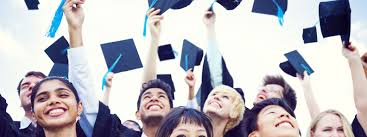 Student Success Outcomes, Interventions, Resources, and Plans
Presentation to the SBCCD Board of Trustees
Board Study Session
April 26, 2018

Dr. Terri Long, Interim Vice President of Instruction, San Bernardino Valley College 
Dr. Scott Thayer, Vice President of Student Services, San Bernardino Valley College
Dr. Rebeccah Warren-Marlatt, Vice President of Student Services, Crafton Hills College
Dr. Keith Wurtz, Interim Vice President of Instruction, Crafton Hills College
Session Objectives
Student Voices
Review background and history of Student Success Initiatives
Highlight student success indicators at both colleges
Review goals and resources
Describe next steps, e.g. Guided Pathways
Discussion
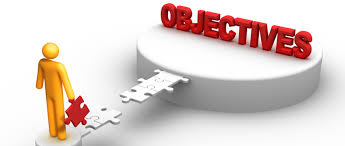 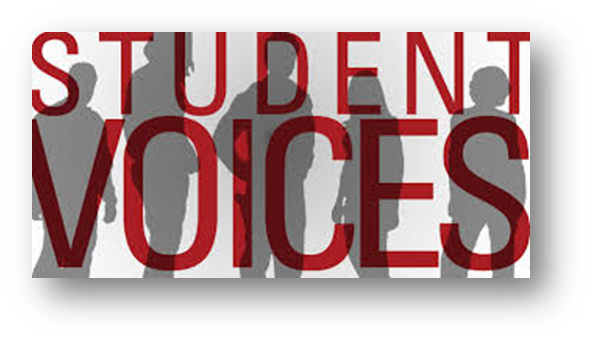 Student Voices, SBVC
The diversity on this campus is amazing. Staff, faculty, and students are friendly. There are many programs that help students economically and academically. The campus is always clean and maintained. 
There is NO other campus I would want to attend. SBVC is like home to me, comfortable setting, safe, and secure. 
SBVC professors gave me the confidence I needed to stay in school after more than 2 yrs. Out. 
I would highly recommend this college to anyone. 
Nothing but great experiences at SBVC
The security does an excellent job on campus, and the alert system lets all students know when an incident has occurred. 
My Pre-Algebra SI sessions helped me retain the material where I was able to get an A in the class, thank you!
SBVC is amazing!
Excellent campus! I’ve enjoyed all the opportunities to enjoy all the programs, clubs, and success programs to help me in my learning experience. Thank you!!!!
Student Voices, CHC
What do you believe is the best thing Crafton Hills College offers?
[Speaker Notes: What do students see as the best thing Crafton has to offer?:
Campus support services (21% of respondents)
Access to classes to complete their educational goals (19%)
The beauty of the campus (16%)
Instructors (14%)

Source: Spring 2016 Student Satisfaction Survey]
STUDENT SUCCESS IS INTEGRATED INTO EVERYTHING WE DO
Student Success Initiative: Student Success and Support Program
(Formerly Matriculation): Enhances student access, promotes and sustains student success, ensures that students complete their courses, persist to the next term, and achieve their educational objectives through:
Orientation
Assessment 
Counseling
Follow-up
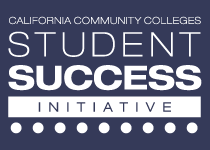 Student Success Initiative: Student Equity
Focus on increasing:
Access
Course completion
ESL and basic skills completion
Degree and certificate completion 
Transfer 
Disaggregation of data:
Race
Gender
Disability status
Foster youth
Veterans
Income
Planning
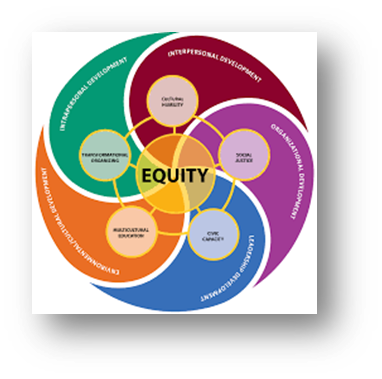 Student Success Initiative: Student Success for Basic Skills Program (BSI 2.0)
Formerly Basic Skills Initiative
Funding is based on:
50% BOGG
25% percentage of students receiving a California College Promise grant.
25% Percentage of basic skills full-time equivalent students in evidence-based, basic skills courses
Statewide repository of open access texts and resources
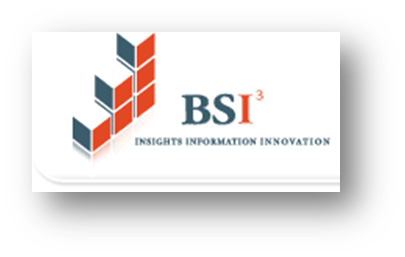 [Speaker Notes: Name change in July 2017.  Also known as BSI 2.0

To capture completion data for the outcomes portion of the formul, the CCCCO is using the 2014-15 student cohort.]
Student Success Initiative: Open Education Resources
Expands access to education and increases student success through the adoption of open educational policy, practices, and resources.
Courses with zero-cost textbooks
Pathways with zero cost textbooks
Supports student equity
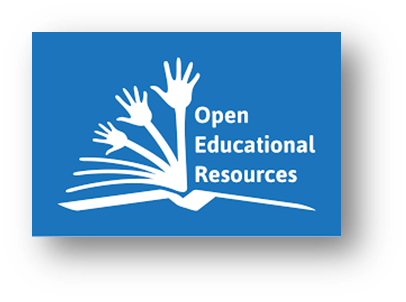 Student Success Initiative: Integrated Planning
Covers two years (with annual reporting)
Retain separate Ed Code and Title 5 requirements
CCCCO will seek changes in Ed Code and T5 to achieve greater integration and alignment (block grant funding)
Requires a consultative approach
Requires adoption by the BOT
Each college in a district must submit an integrated plan
Data must be used to inform planning
Colleges must retain (but not report) information used in integrated planning
Scorecard Outcomes
Course Success
Spring to Fall Retention (persistence)
Transfer level English
Transfer level Math
CTE wages
Degree and Certificate Completion
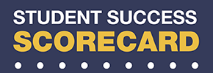 District KPI 1.6: The course success rate stayed  relatively thesame from 2012-13 to 2016-17, ranging from 66% to 69%.
Target: 2% annual increase
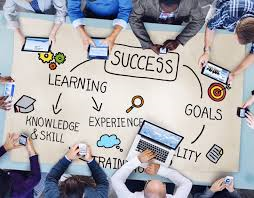 Integrated Plan Interventions: Accelerated courses and professional development

Resources: Funded the development of accelerated courses and sent faculty to the 19th Annual National Summer Institute on Learning Communities
District KPI 1.2: The overall student scorecard persistence rate increasedfrom 65% in the 2006-2007 cohort to 74% in the 2010-11 cohort.
Target: 2% annual increase
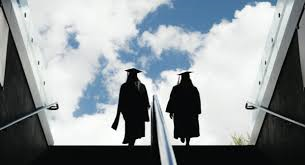 Integrated Plan Interventions: Redesigned probation workshops to increase participation of students on academic probation and provided professional development for faculty, SI’s and tutors in the Student Success Center, the Writing Lab and Library.

Resources: Professional development for faculty, SI’s and tutors in the Student Success Center, the Writing Lab, and the Library.
The percent of students completing transfer level English in their second year at Valley increased from 22% in the 2010-11 cohort to 26% in the 2014-2015 cohort, an increase of 4%.
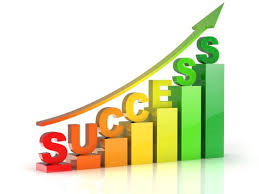 Target: 2% annual increase
Integrated Plan Interventions: Provided extended orientation and assessment prep courses/workshops, bridge programs, redesign the developmental education sequence.

Resources: Expanded orientation and assessment options for students, created workshops, established bridge programs, developed new courses.
The percent of students completing transfer level math in their second year at Valley increased from 18% in the 2010-11 cohort to 22% in the 2014-2015 cohort, an increase of 4%.
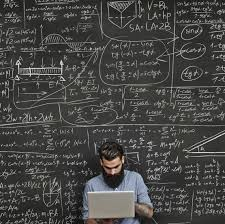 Target: 2% annual increase
Integrated Plan Interventions: Expanded supplemental instruction across the disciplines cohort.

Resources: Increased the number of supplemental instructors (students) across the disciplines
The median percent increase in wages for CTE students increased from 5% in the 2009-10 cohort to 28% in the 2013-14 cohort, a 23% increase.
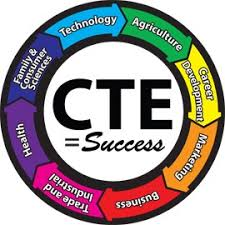 No target
Integrated Plan Interventions: Created certificates that prepare students with skills to enter the workforce.  Included salary and job opportunity information on promotional materials. 

Resources:  Marketing materials, faculty training and support for curriculum development.
District KPI 1.3: The total number of degrees and certificates earned increased from 1,225 in 2012-13 to 1,754 in 2016-17, a 43% increase.
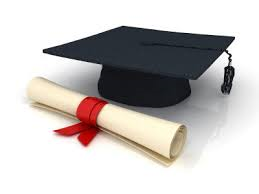 Integrated Plan Interventions: Mandated counseling and services for targeted student populations.

Resources: Increased access to counseling services including educational planning to increase retention and completion.
District KPI 1.6: The course success rate remained about thesame from 2012-13 to 2016-17, ranging from 73% to 74%.
Target: 73%
Met
Integrated Plan Interventions: Implement embedded tutoring and tutor training. Implement Starfish retention tools and follow-up services. Provide technology training to meet the needs of diverse learners.
Resources:  Foster Youth Counselor, Starfish Early Alert, Student Success Advisors, Tutoring, professional development regarding high engagement teaching techniques.  Technology Success Center and staffing. Starfish retention tool.
[Speaker Notes: The target for 2017-2018 is  73.0. Crafton has one of the highest  course success rates in the state.
Equity Goal: Improve the course success rate of CHC foster youth students.
Equity Action:  Expand and make mandatory the first-year experience program, and incorporate AVID strategies into the 
program.]
District KPI 1.2: There was no change from 2012-13 to 2016-17 in the fall-to- spring retention, or persistence rate (71%)
Target: 71.2%
Nearly Met
Integrated Plan Interventions : Provide professional development to faculty and staff regarding retention strategies,  universal design curriculum, instruction, and service, cultural competency, and best practices. Implement Hobson’s educational planning and degree audit, Starfish retention tools. Online and face-to-face workshops to promote student success.
.
Resources: Coordination and speaker costs for faculty and staff workshops on equity, basic skills, and student success topics. Faculty leadership for EPI, programming, software. Student Lingo, faculty time.
[Speaker Notes: The target for 2017-2018 is  71.2.]
The percentage of students completing transfer level English in their second year at CHC grew from 49% in the 2010-11 cohort to 61% in the 2014-2015 cohort, an increase of 12%.
No target
Integrated Plan Interventions : The English Department plans to implement multiple measures assessment and the California Acceleration Project. Embedded and non-embedded tutoring in writing and reading.

Resources : Faculty overload, part-time faculty hourly pay for implementation of CAP, Classified overload for multiples measures revision, programming costs, tutoring.
[Speaker Notes: The target for 2017-2018 is 63.6. 

Equity: the basic skills throughput goal is to increase the English throughput rate of African American students and students aged 20-29.

The English department is currently revising curriculum so that students can finish transfer level English within one year.]
The percent of students completing transfer level math in their second year at CHC increased by 5%, from 24% in the 2010-11 cohort to 29% in the 2014-2015 cohort.
No target
Integrated Plan Interventions : The math department has implemented multiple measures assessment and the California Acceleration Project.  SLA has been implemented in Math 102.

Resources: Faculty overload, part-time faculty hourly pay for implementation of CAP, Classified overload for multiples measures revision, programming costs
[Speaker Notes: The target for 2017-2018 is xxx

Equity: the basic skills throughput goal is to increase the math throughput rate of African American and economically disadvantaged students.
Actions: The math department has revised curriculum and starting in Fall 2019 high school GPA and course grades will be used to place students into one level below transfer math or transfer level math.]
The median percent increase in wages for CTE students rose by 13% from 10% in the 2009-10 cohort to 23% in the 2013-14 cohort.
No target
Integrated Plan Interventions : Increase opportunities for apprenticeships, internships, discipline-specific work experience courses, and job shadowing for CTE students. Build career ladders to a degree and transfer, when appropriate. 

Resources: Career Center Coordinator, work experience curriculum development, job placement services
[Speaker Notes: The goal for integrated planning would be to connect CTE students with the labor market early and often.

This metric displays the median percentage in wages for students who completed higher level CTE coursework in a given cohort year and left the system without receiving any type of traditional outcome such as transfers to a four year college or completion of a degree or certificate.]
District KPI 1.3: The total number of degrees and certificates earned increased from 730 in 2012-13 to 1,072 in 2016-17, a 47% increase.
Target: 1066
Met
Integrated Plan Interventions: Increase comprehensive educational planning to 100%; implement retention strategies; implement degree planner and audit, increase instructional support, such as embedded tutoring approaches, online tutoring, etc.

Resources : Counselors, Student Success Advisors, Starfish retention tools, Hobson’s, tutors and tutor training.
[Speaker Notes: The target for 2017-2018 is  approximately 1,386, but I need to check on this.  This may be a little ambitious as the number may start to level off.


Equity: Increase the completion rate of males, African American, Hispanic, Native American, and students from 20-34 years old.

Future Goal: Develop guided pathways for on-time completion and  focused support for working-aged adults, CTE students, and undecided majors.]
Intersection with Guided Pathways
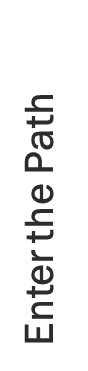 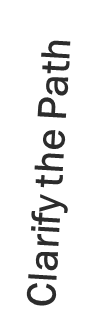 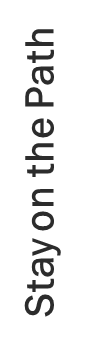 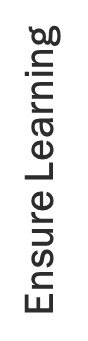 [Speaker Notes: The pillars of the Guided Pathways framework summarize the interventions and outcomes of the SSSP, Equity, and BSI funding streams:  Improved access and transition, timely and appropriate support, effective transition into the institution, and goal completion.]
Pillars One and Two
Clarify the Path
Enter the Path
Intersegmental alignment, K-12 and college collaboration
Examination of course sequencing and scheduling
Student Success course
Clear program requirements
Professional Development
Basic Skills co-requisites and two-course pathways
Good decision-making tools for students
Structured On-Boarding
Guided major and career exploration
Peer Mentoring
Student Success course
Professional Development
Promise, financial aid, zero-cost textbooks
Pillars 3 and 4
Stay on the Path
Ensure Learning
Tutoring
Peer Mentoring
Integrated Student Support
Integrated Technology Infrastructure: Hobson’s, Starfish, Degree Audit, Career and Employment Data
Professional Development
Engaging teaching
Applied and contextualized learning and practice
Retention tools and services
Tutoring, embedded models
Engaging teaching techniques
Professional Development
Aligned Learning Outcomes
Assessing and documenting learning
Applied and contextualized learning and practice
Questions?
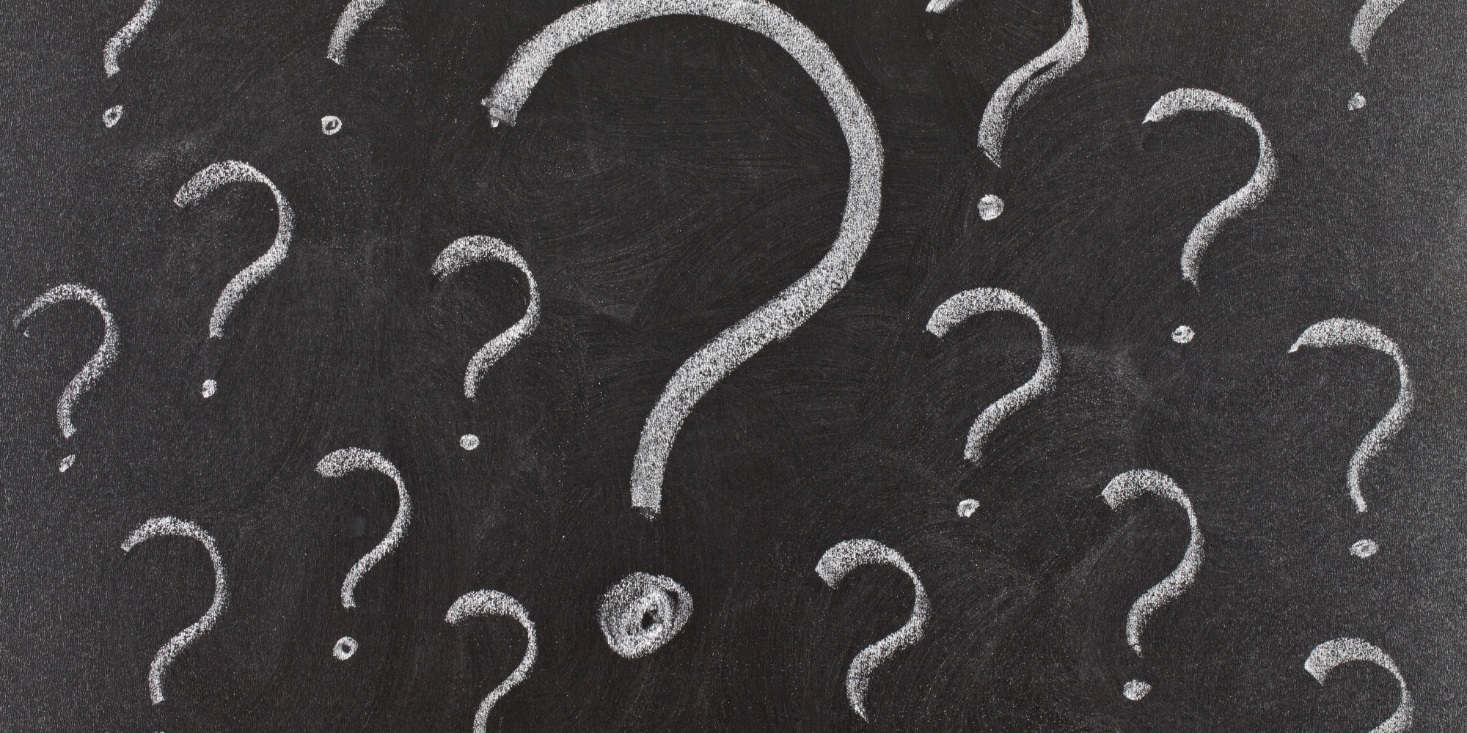